проект 
«В гостях у сказки»
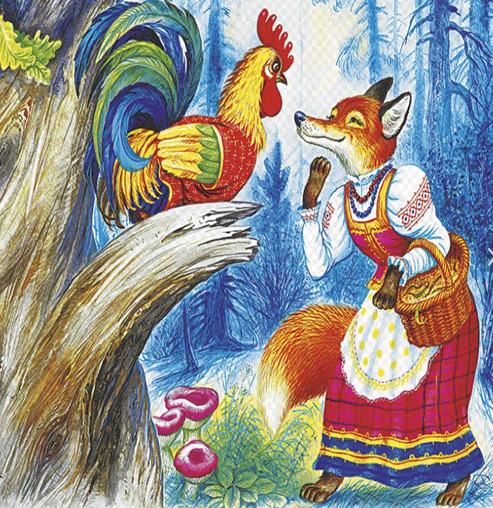 Проект разработали:
Руководитель проекта 
Вставаева Фатима Камилевна
Участники проекта:
Агапов Михаил
Семёнов Вениамин
Холькина Анастасия
Актуальность проекта: привлечение внимания юных читателей к литературному жанру сказок с помощью роботизированного представления.

Цель проекта:
научить детей осторожности и осмотрительности: не верить незнакомцам, не открывать дверь чужим людям, не выходить из дома одному;
привлечь детей к занятиям робототехникой;
погрузить детей в мир добрых народных сказок.

Задача проекта: выбрать интересный сказочный эпизод, роботизировать его.

Набор: конструктор LEGO WeDo 2.0
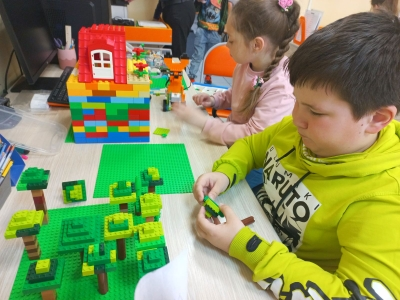 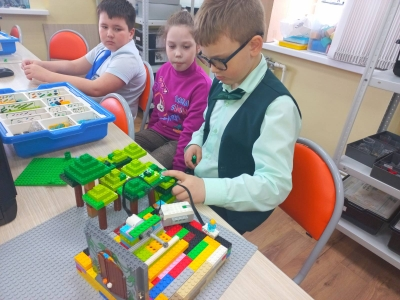 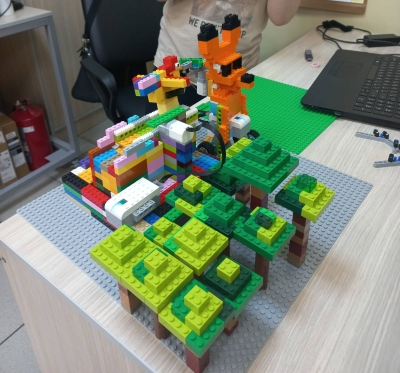 Роботизированные персонажи
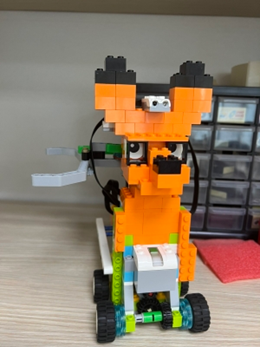 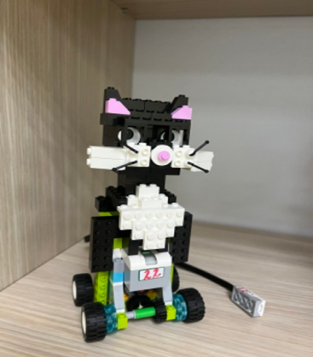 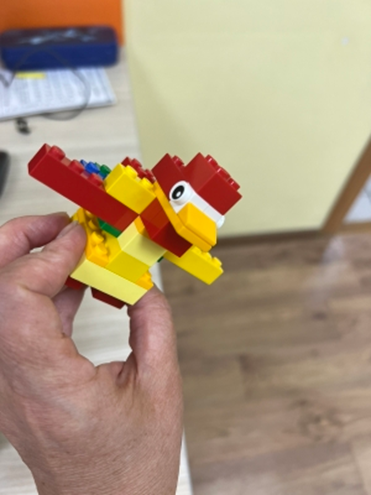